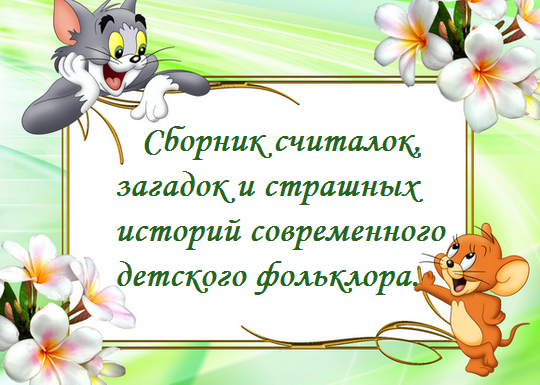 Выполнила: студентка 3 курса Павлова Екатерина
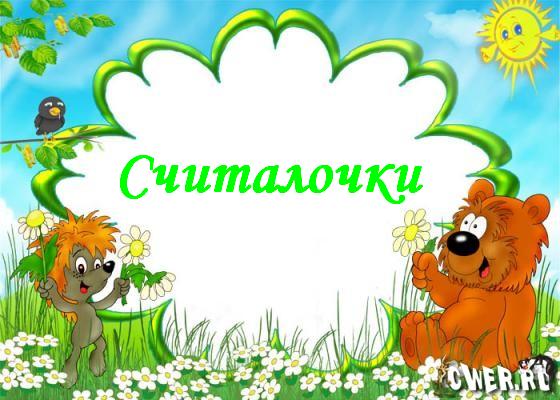 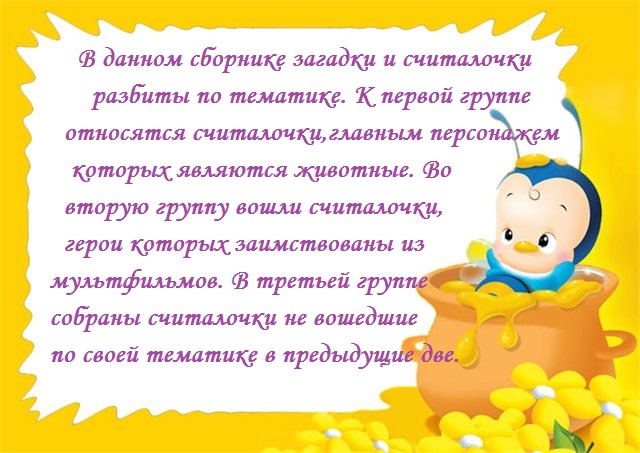 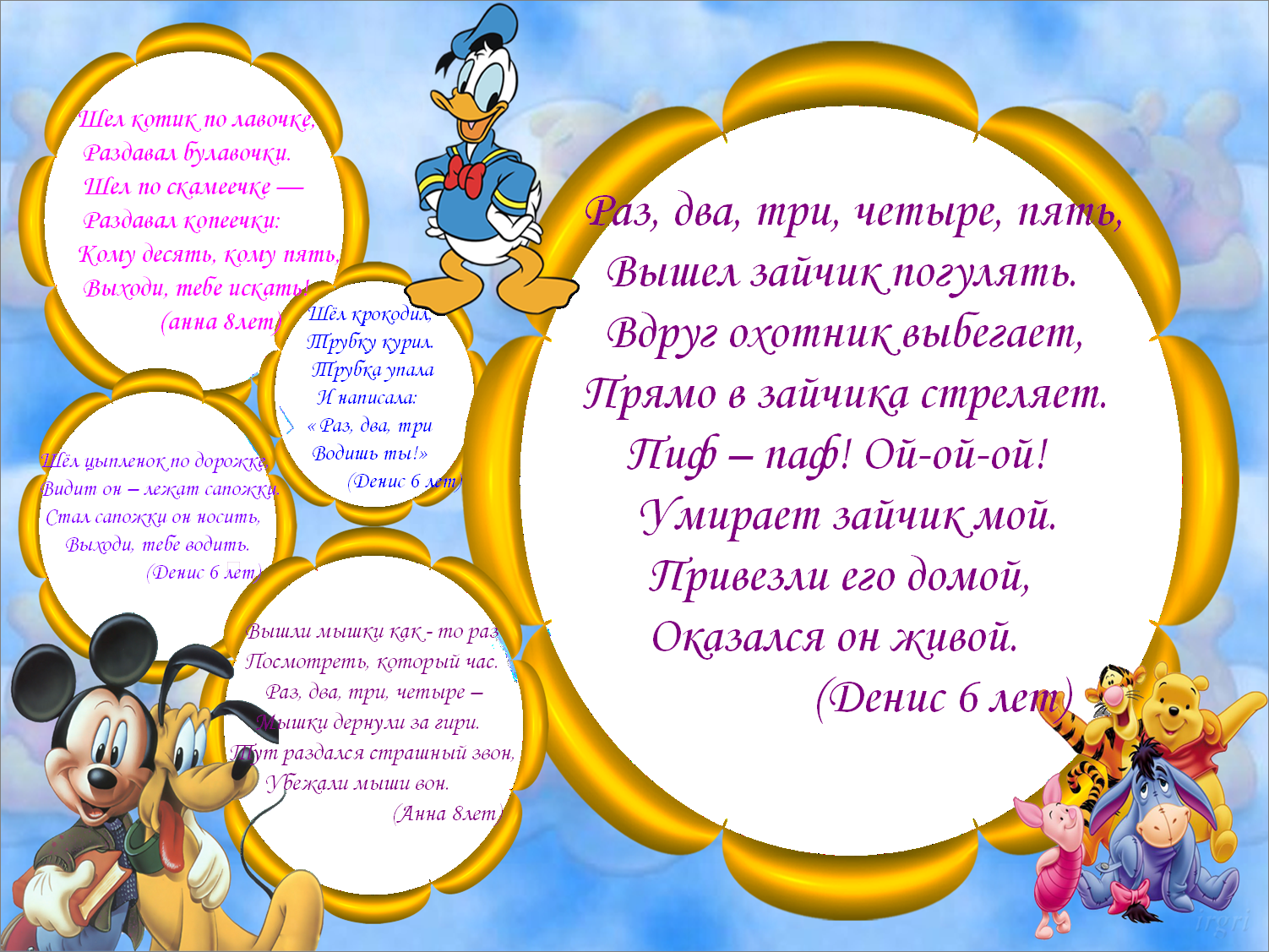 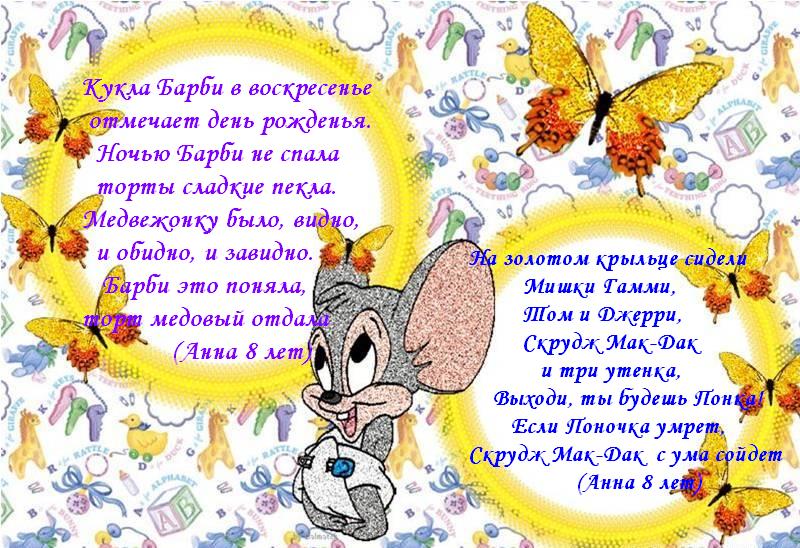 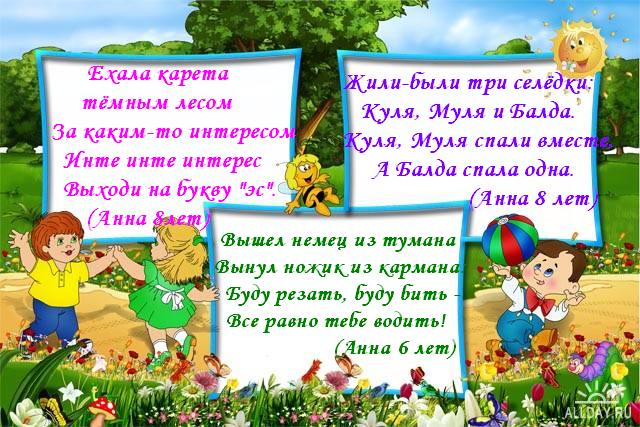 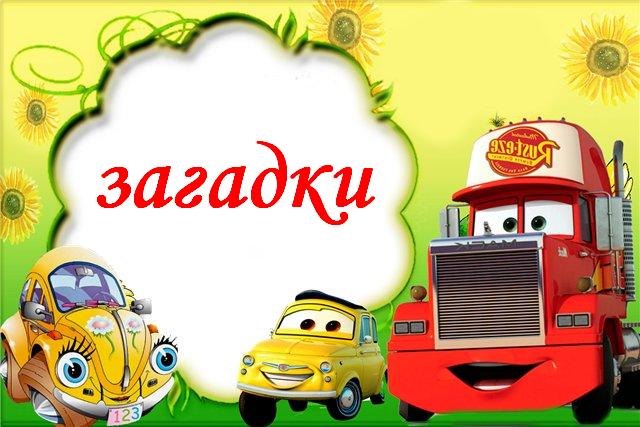 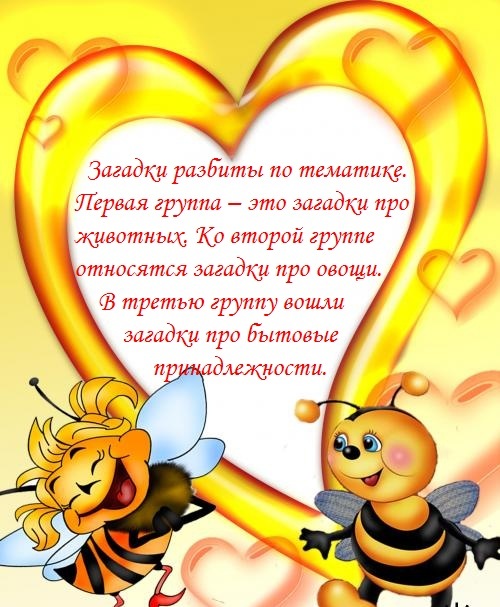 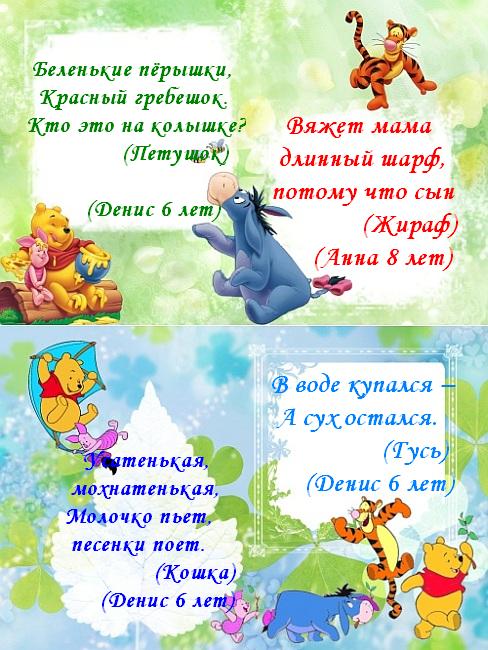 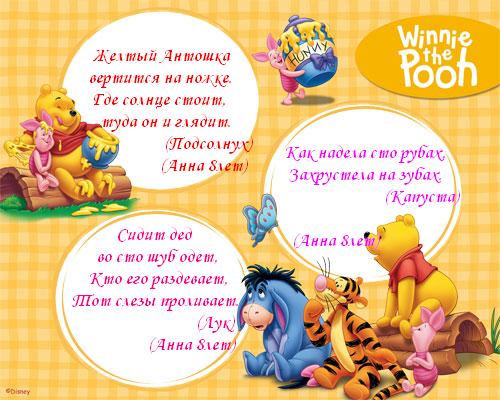 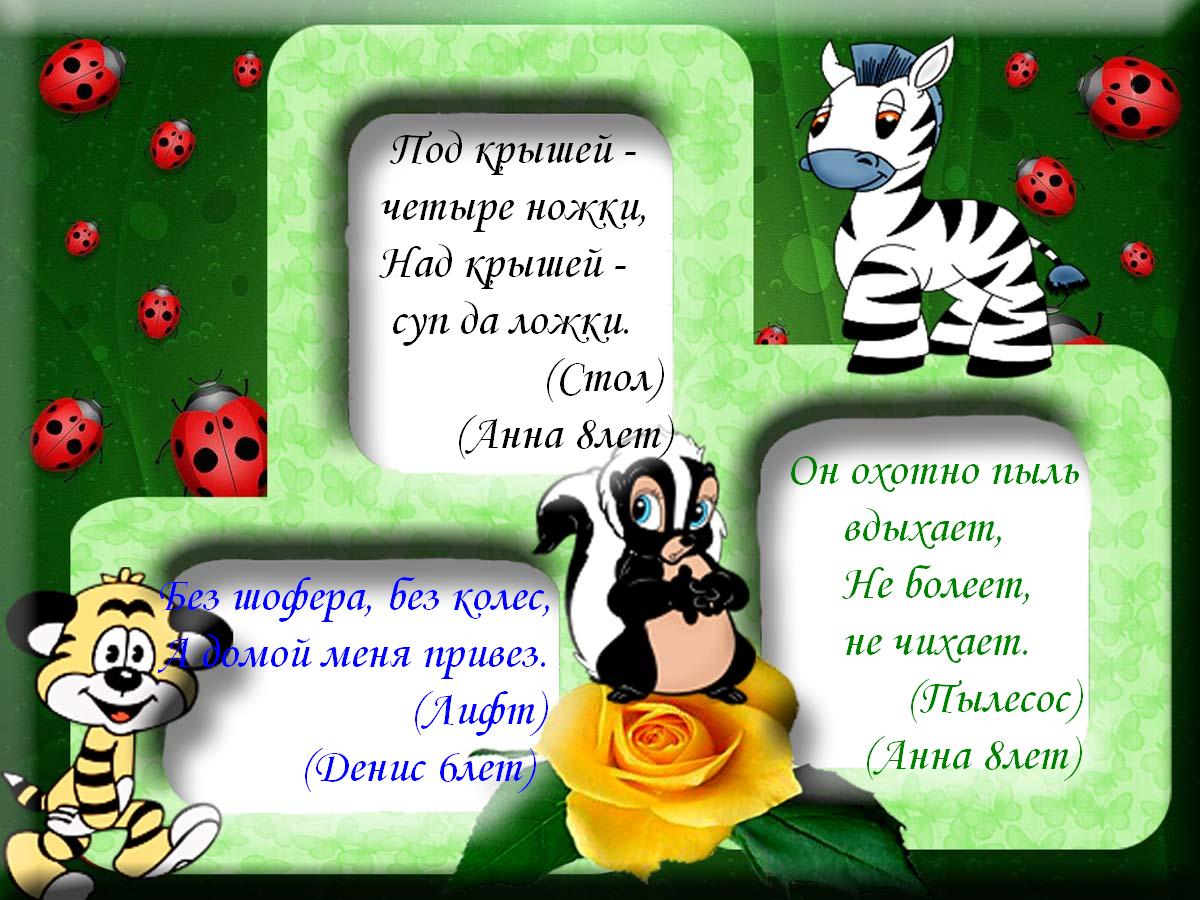 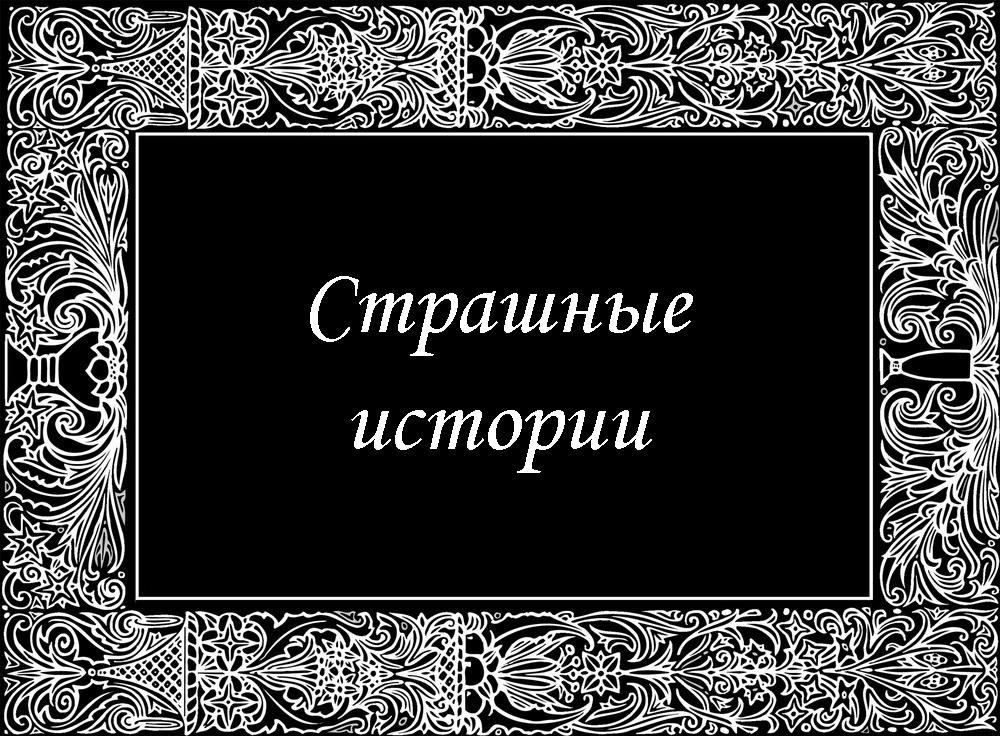 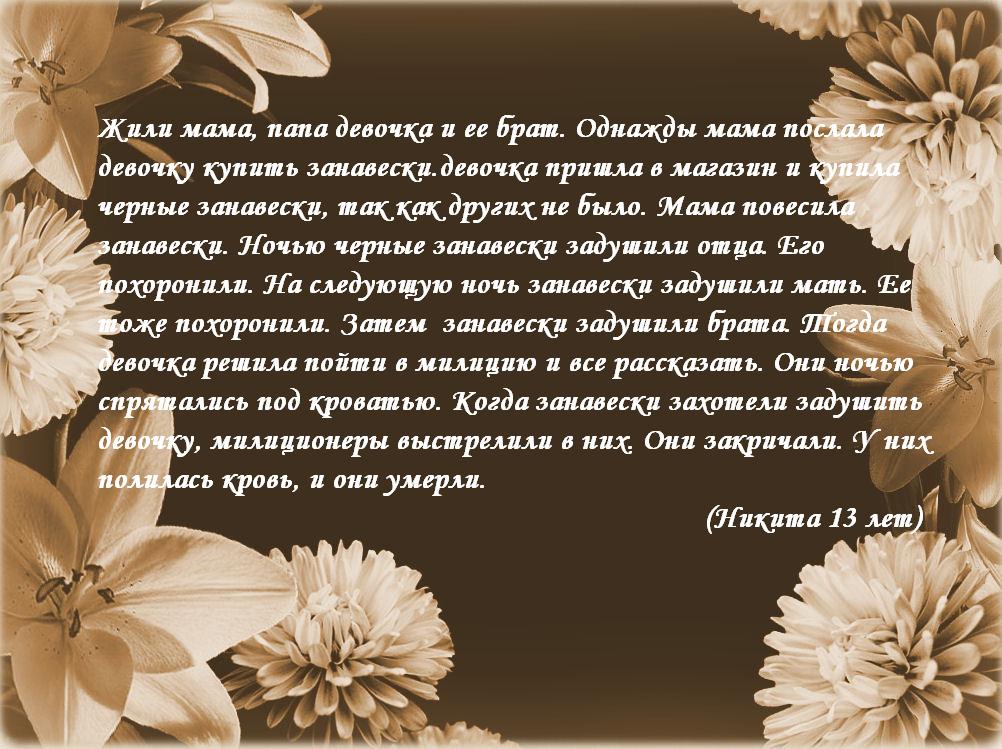 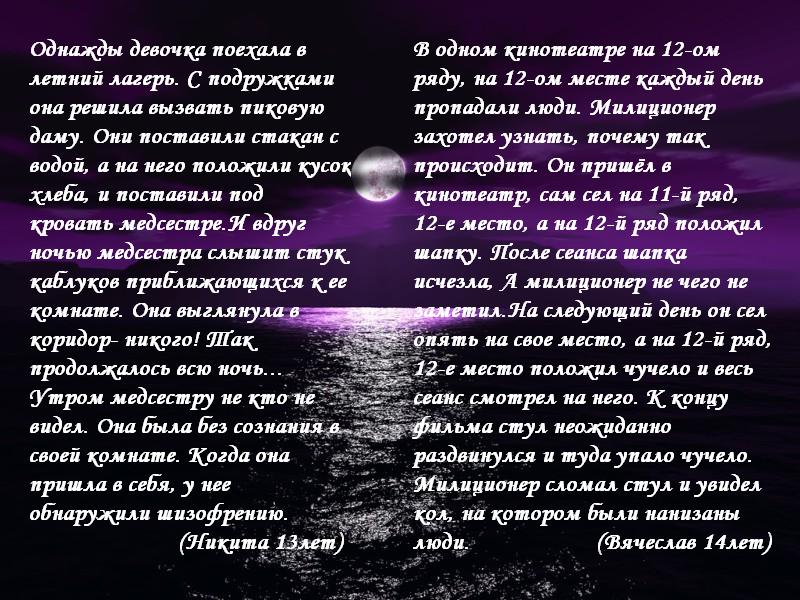 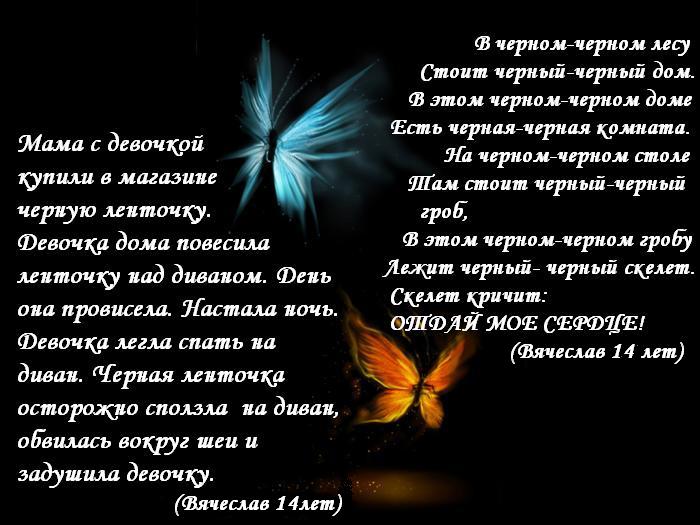 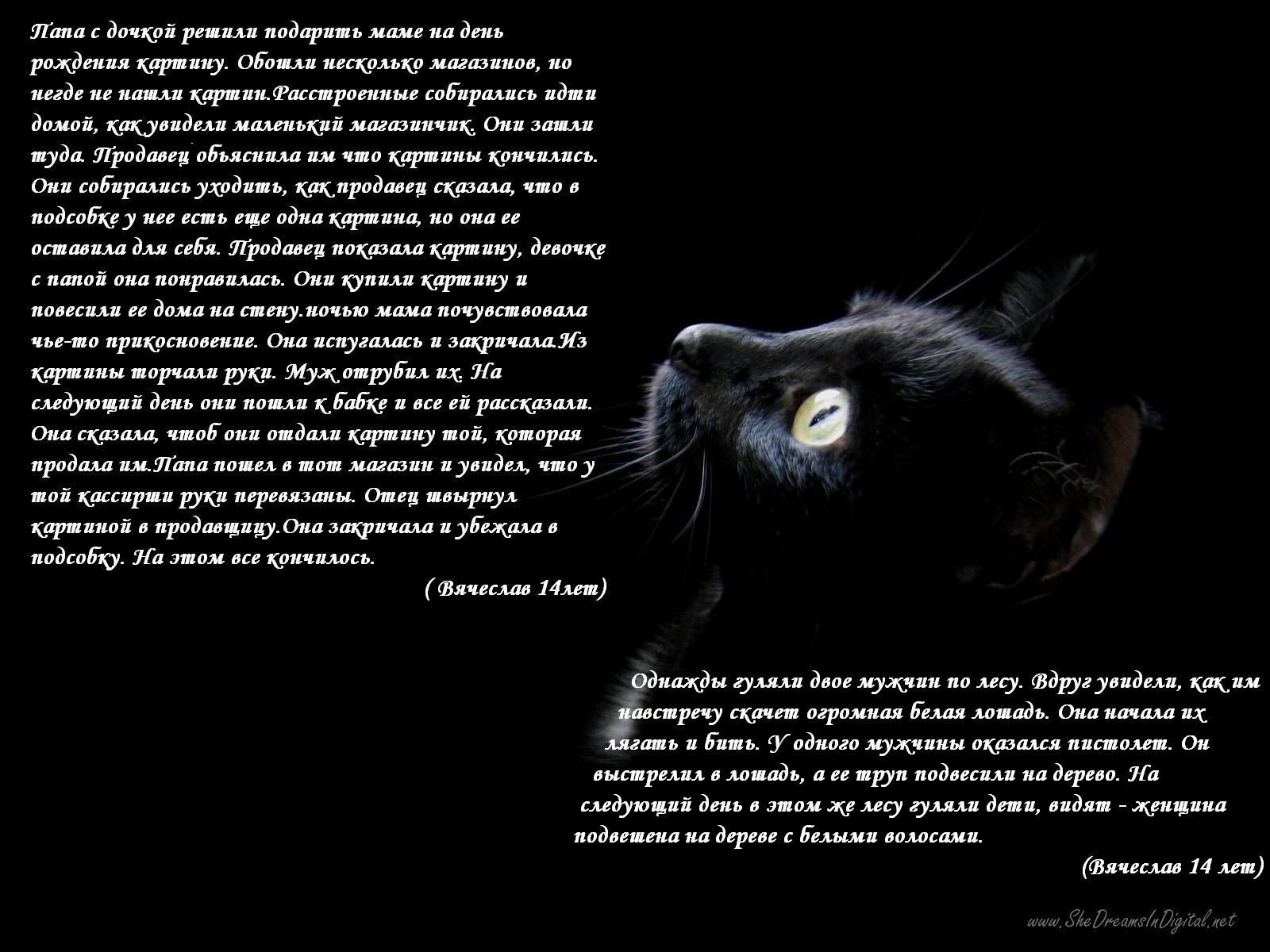 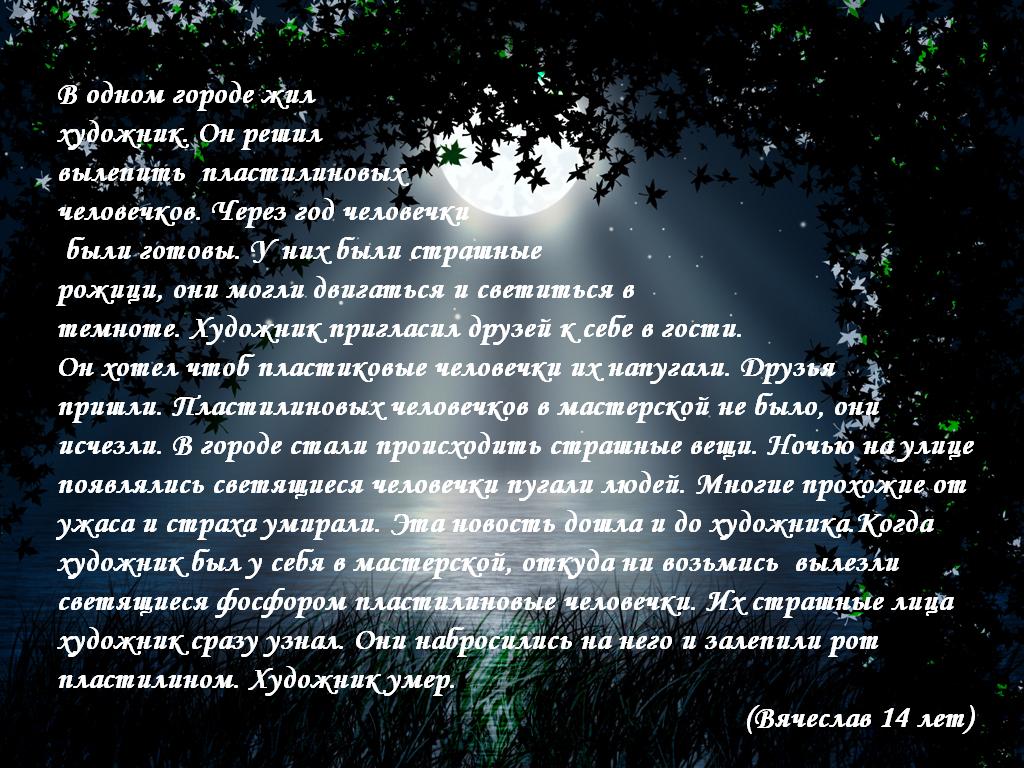 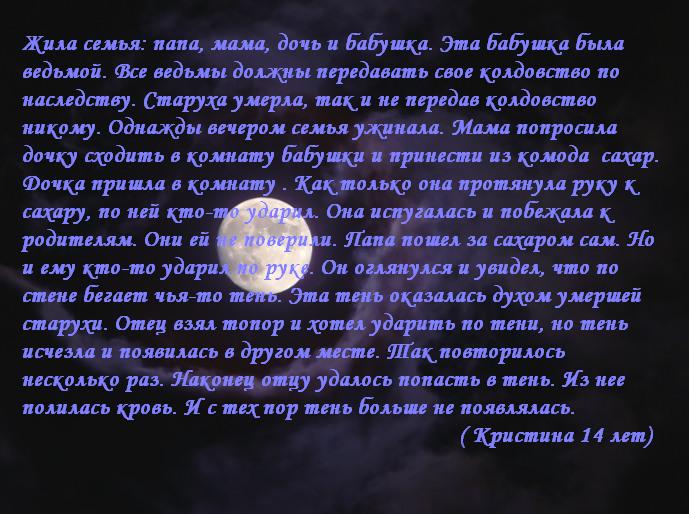 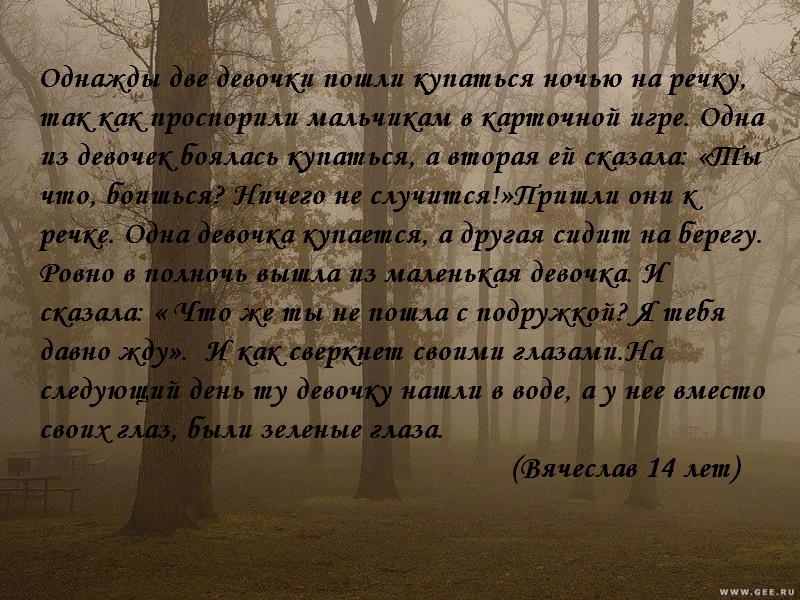 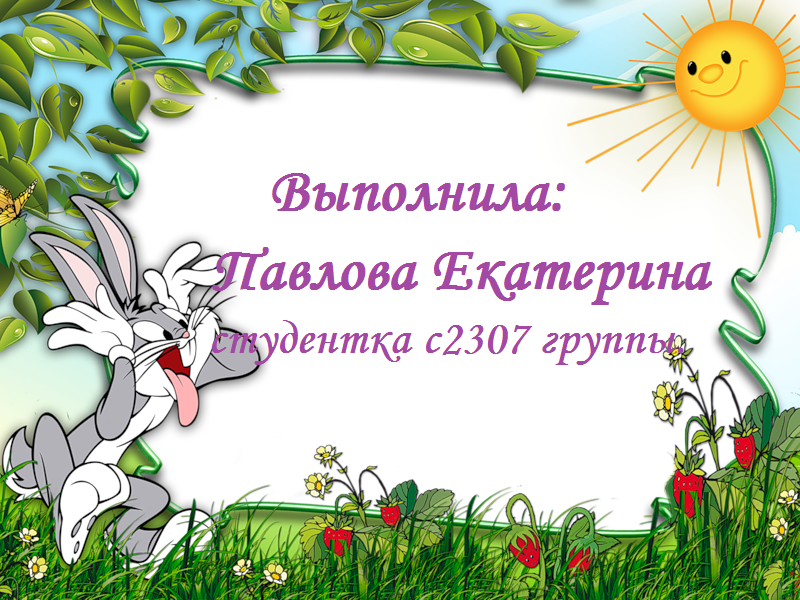